Творцы физической науки
Кураховская гимназия «Престиж», 7 класс, Костомарова Н.
Галилео Галилей
Галилей - итальянский физик, механик и астроном, один из основателей естествознания, поэт, филолог и критик.Галилео Галилей принадлежал к знатной, но обедневшей флорентийской семье.
До 1575 года Галилей жил в Пизе, мальчик посещал там школу, затем семья переселилась во Флоренцию.
В 1581 году Галилей поступил в Пизанский университет, где поначалу стал изучать медицину. Здесь он впервые познакомился с физикой Аристотеля.
     В 1592 году занял кафедру математики в Падуе, Галилей вступил в период наивысшего расцвета своей научной деятельности.
В эти годы возникли его статические исследования о машинах, где он исходит из общего принципа равновесия, совпадающего с принципом возможных перемещений, созрели его главные динамические работы о законах свободного падения тел, о падении по наклонной плоскости, о движении тела, брошенного под углом к горизонту, об изохронизме колебаний маятника. 
          В 1609 году, на основании дошедших до него сведений об изобретённой в Голландии зрительной трубе, Галилей строит свой первый телескоп, дающий приблизительно трехкратное увеличение. Работа телескопа демонстрировалась с башни св. Марка в Венеции и произвела громадное впечатление.
Вскоре Галилей построил телескоп с 32-кратным увеличением. Наблюдения, произведённые с его помощью, разрушили представление Аристотеля об «идеальных сферах».
          Галилей открыл фазы Венеры, солнечные пятна и вращение Солнца, изучал движение спутников Юпитера, наблюдал Сатурн. В 1611 году. Галилей повершил поездку в Рим, где ему был оказан восторженный приём при папском дворе и где у него завязалась дружба с князем Чези, основателем Академии деи Линчеи ("Академии Рысьеглазых"), членом которой он стал.
В 1637 году Галилей ослеп. Он умер 8 января 1642. В 1737 была исполнена последняя воля Галилея - его прах был перенесён во Флоренцию в церковь Санта-Кроче, где он был погребён рядом с Микеланджело.
Джеймс Прескотт Джоуль
Джеймс Прескотт Джоуль - известный английский физик, член Лондонского королевского общества (1850). До 15 лет Джоуль воспитывался в семье отца, богатого пивовара; затем работал на заводе, изучая в то же время математику, химию и физику под руководством Джона Дальтона. 
        Первые работы Джоуля, относящиеся к 1838 - 40 гг., касаются исследования законов электромагнетизма. Он внёс значительный вклад в исследование электромагнетизма и тепловых явлений, в создание физики низких температур, в обоснование закона сохранения энергии.  
         Джоуль установил что количество тепла, выделяющееся в металлическом проводнике при прохождении через него электрического тока, пропорционально электрическому сопротивлению проводника и квадрату силы тока.
Изучая тепловые действия токов, Джоуль в 1843 г. пришел к убеждению в существовании предусмотренной Майером зависимости между работой и количеством произведенного ею тепла и нашел численное отношение между этими величинами - механический эквивалент тепла. Переселившись в 1843 г. в Манчестер, Джоуль неутомимо исследует тот же вопрос и в 1847 г. докладывает о нем в заседании британской ассоциации в Оксфорде.
          В 1854 г. Джоуль продает оставшийся ему от отца пивоваренный завод и всецело посвящает себя науке. Неутомимо работая все в той же области, Джоуль в течение своей жизни опубликовал 97 научных статей, большинство из которых касается приложения механической теории тепла к теории газов, молекул, физике и акустике и принадлежат к классическим работам по физике.
Джоуль был членом лондонского королевского общества и почетным доктором эдинбургского (с 1871 г.) и лейденского (с 1875 г.) университетов, был дважды награжден медалями королевского общества; в 1878 г. ему назначена была правительством пожизненная пенсия в 200 фунтов стерлингов.
Исаак Ньютон
Исаак Ньютон - английский физик и математик, создатель теоретических основ механики и астрономии. Он открыл закон всемирного тяготения, разработал (наряду с Г. Лейбницем) дифференциальное и интегральное исчисления, изобрел зеркальный телескоп и был автором важнейших экспериментальных работ по оптике. Ньютона по праву считают создателем "классической физики".
           Ньютоном были изучены все основные вопросы физики и математики, актуальные для его времени.Могучий аппарат ньютоновской механики, его универсальность и способность объяснить и описать широчайший круг явлений природы, особенно астрономических, оказали огромное влияние на многие области физики и химии. Ньютон писал, что было бы желательно вывести из начал механики и остальные явления природы, и при объяснении некоторых оптических и химических явлений сам использовал механической модели.
Ньютон умер в 1727 г. в Кенсингтоне и был похоронен в английском национальном пантеоне - Вестминстерском аббатстве. На его могиле высечено: 
            
       «Здесь покоится        Сэр Исаак Ньютон                       Который почти божественной силой своего ума         Впервые объяснилС помощью своего математического метода    Движения и формы планет, Пути комет, приливы и отливы океана.Он первый исследовал разнообразие световых лучейИ проистекающие отсюда особенности цветов, Каких до того времени никто даже не подозревал.Прилежный, проницательный и верный истолковательПрироды, древностей и священного писания,Он прославил в своем учении Всемогущего Творца.Требуемую Евангелием простоту он доказал своей жизнью.Пусть смертные радуются, что в их средеЖило такое украшение человеческого рода.Родился 25 декабря 1642 г.Умер 20 марта 1727 года»
Альберт Эйнштейн
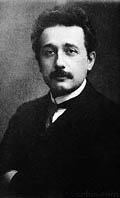 Будущий великий физик Альберт Эйнштейн родился в Ульме, средневековом городе королевства Вюртемберг . Эйнштейн был тихим, рассеянным мальчиком, который питал склонность к математике, но терпеть не мог школу с ее механической зубрежкой и казарменной дисциплиной.
         В том же году он опубликовал небольшую серию работ, которые не только показали его силу как физика-теоретика, но и изменили лицо всей физики.
         Одна из этих работ была посвящена объяснению броуновского движения - хаотического зигзагообразного движения частиц, взвешенных в жидкости.
Эйнштейн связал движение частиц, наблюдаемое в микроскоп, со столкновениями этих частиц с невидимыми молекулами; кроме того, он предсказал, что наблюдение броуновского движения позволяет вычислить массу и число молекул, находящихся в данном объеме.
Кинетическая энергия электрона (энергия, связанная с его скоростью) равна энергии, оставшейся от энергии фотона за вычетом той ее части, которая израсходована на то, чтобы вырвать электрон из металла. Чем ярче свет, тем больше фотонов и больше число выбитых с поверхности металла электронов, но не их скорость
           Специальная теория относительности Эйнштейна была создана непосредственно под влиянием экспериментов ента Майкельсона-Морли. 
          В 1922 г. Эйнштейну была вручена Нобелевская премия по физике 1921 г. "за заслуги перед теоретической физикой, и особенно за открытие закона фотоэлектрического эффекта". 
          Альберт Эйнштейн был почетным доктором многих университетов и членом ведущих академий наук мира.
В другой работе предлагалось объяснение фотоэлектрического эффекта - испускания электронов металлической поверхностью под действием электромагнитного излучения в ультрафиолетовом или каком-либо другом диапазоне.         Физический смысл квантов оставался неясным. Идея Эйнштейна состояла в том, чтобы установить соответствие между фотоном (квантом электромагнитной энергии) и энергией выбитого с поверхности металла электрона. Каждый фотон выбивает один электрон.